Ethics in Epidemiology
E2040
Albert Kšiňan
Tuskegee Syphilis Study (1932-1972)
To observe the effect of untreated syphilis
600 poor African Americans enrolled (399 cases, 201 controls)
Never informed about the purpose of the study
Deception – “treated for bad blood”
No treatment offered (penicillin available since 1943)
1972: study was stopped after media coverage
28 died directly from s., 100 from complications due to s.
40 wives infected with s., 19 children born with s.
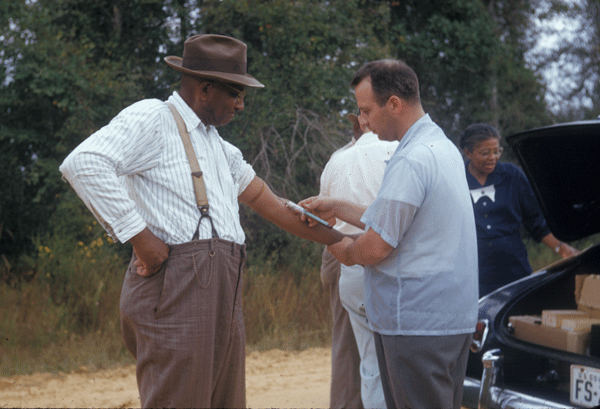 The Belmont Report (1978)
Reaction to ethical problems in research, especially the Tuskegee Study
It defined basic ethical principles and guidelines for human subject research
Declaration of Helsinki (1964)
Developed by World Medical Association
Revised 7 times since
Ethical principles for medical research involving human subjects
Respect for individual, their right of self-determination, their right to make informed decisions, their welfare
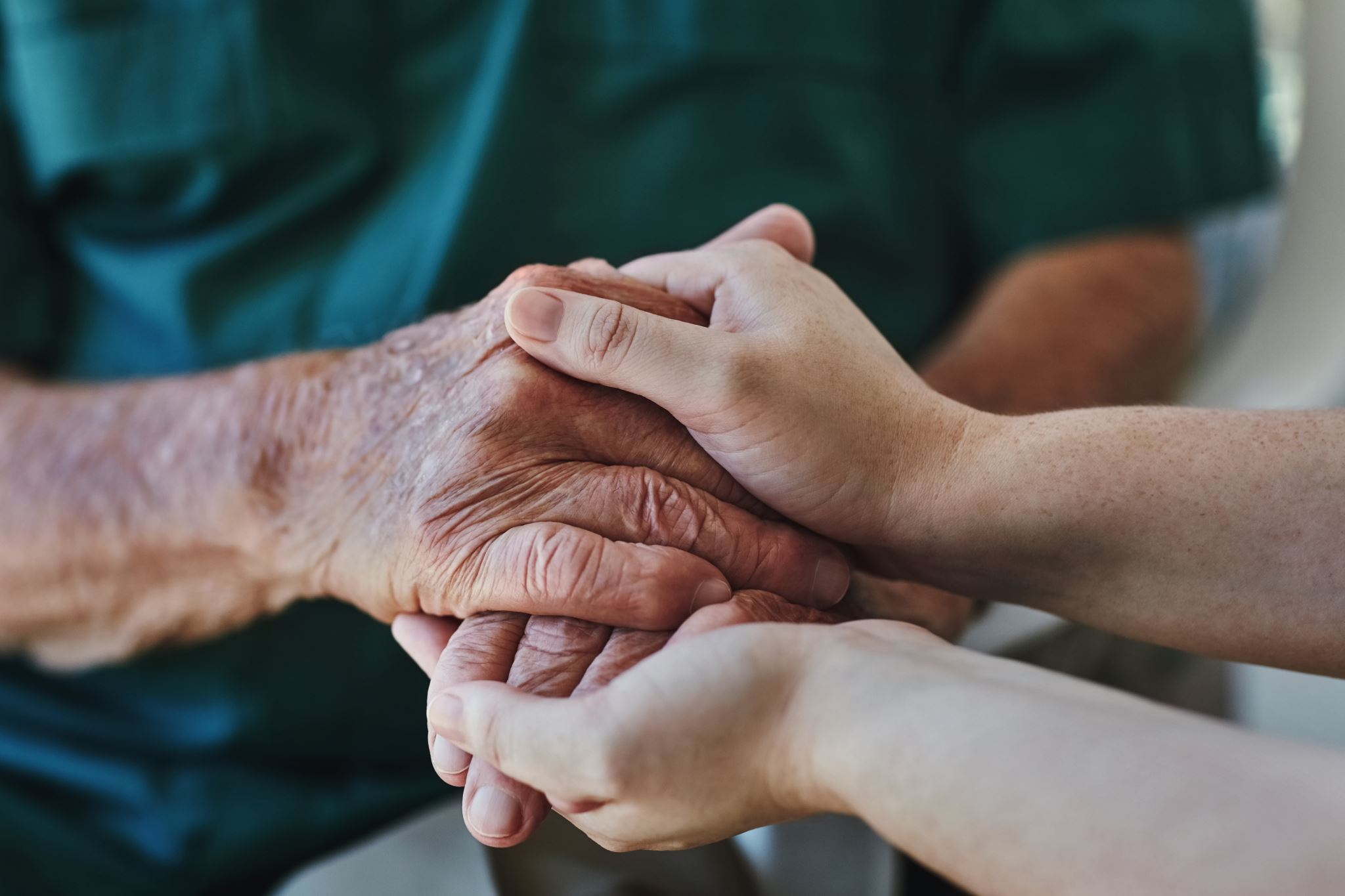 Basic ethical principles by the BR
Respect for persons
Autonomy of individuals should be respected
Extra protection for children, people with illness or mental disability
Beneficence
Protecting subjects from harm
Maximizing possible benefits and minimizing possible harms
Justice
Fair treatment and fair distribution of risk and benefits of research
Informed consent
Necessary part of every study with human subjects

Information – ensure that all information is provided to participants
Comprehension – ensure that participants can fully understand the information
Voluntariness – ensure that participation is voluntary
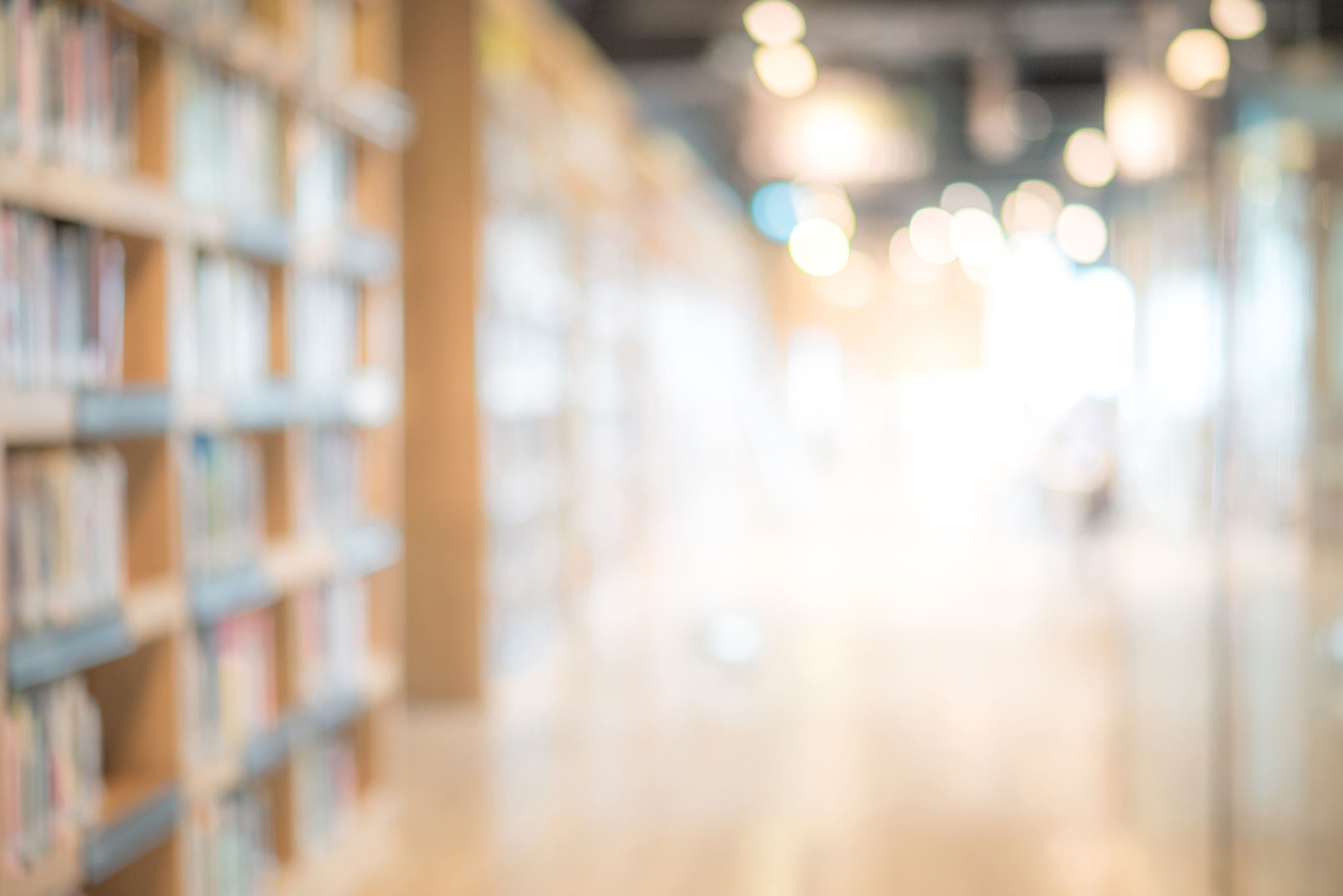 Institutional Review Board (IRB) or Ethics Committee
Every research institution needs to have a board for evaluating research with regards to ethics
Every study needs to be approved by the committee before conducted
The submission to IRB/EC needs to describe the study, the benefits and risks for participants, how informed consent is obtained, what steps are taken to protect subjects from harm etc.
Research ethics more broadly
Conducting research
Respect, Beneficence, Justice
Confidentiality and Privacy
Research integrity
Data accuracy
No fabrication or falsification of data
Transparent reporting of results
Avoiding bias
Ethics in Publishing
Authorship
Conflict of Interst
Plagiarism
Peer review